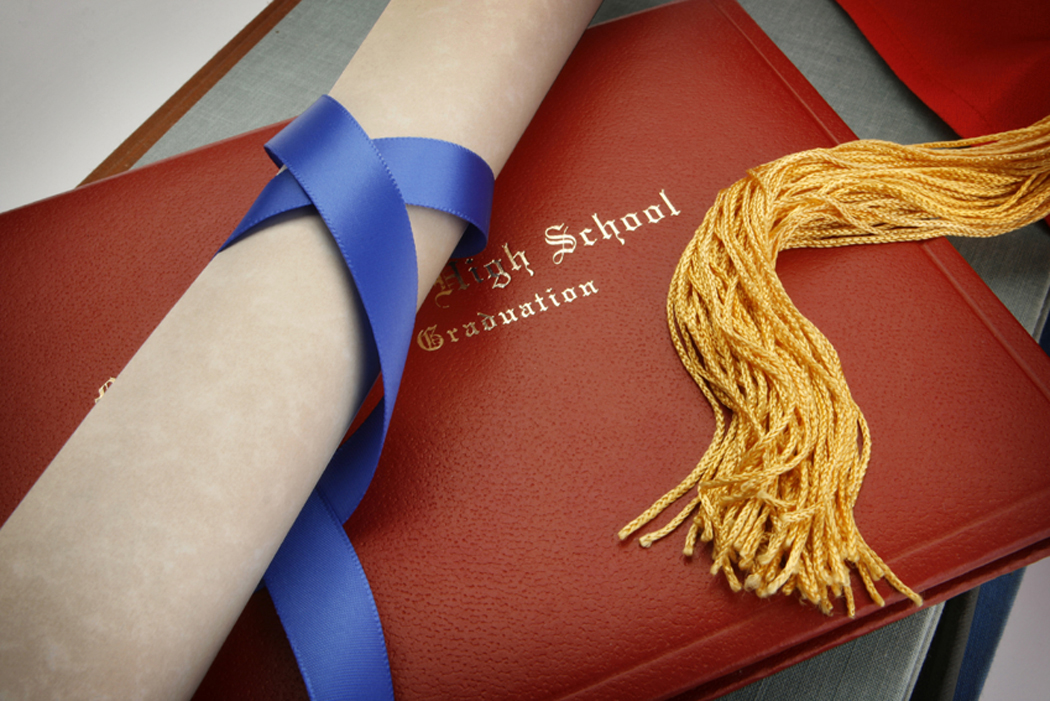 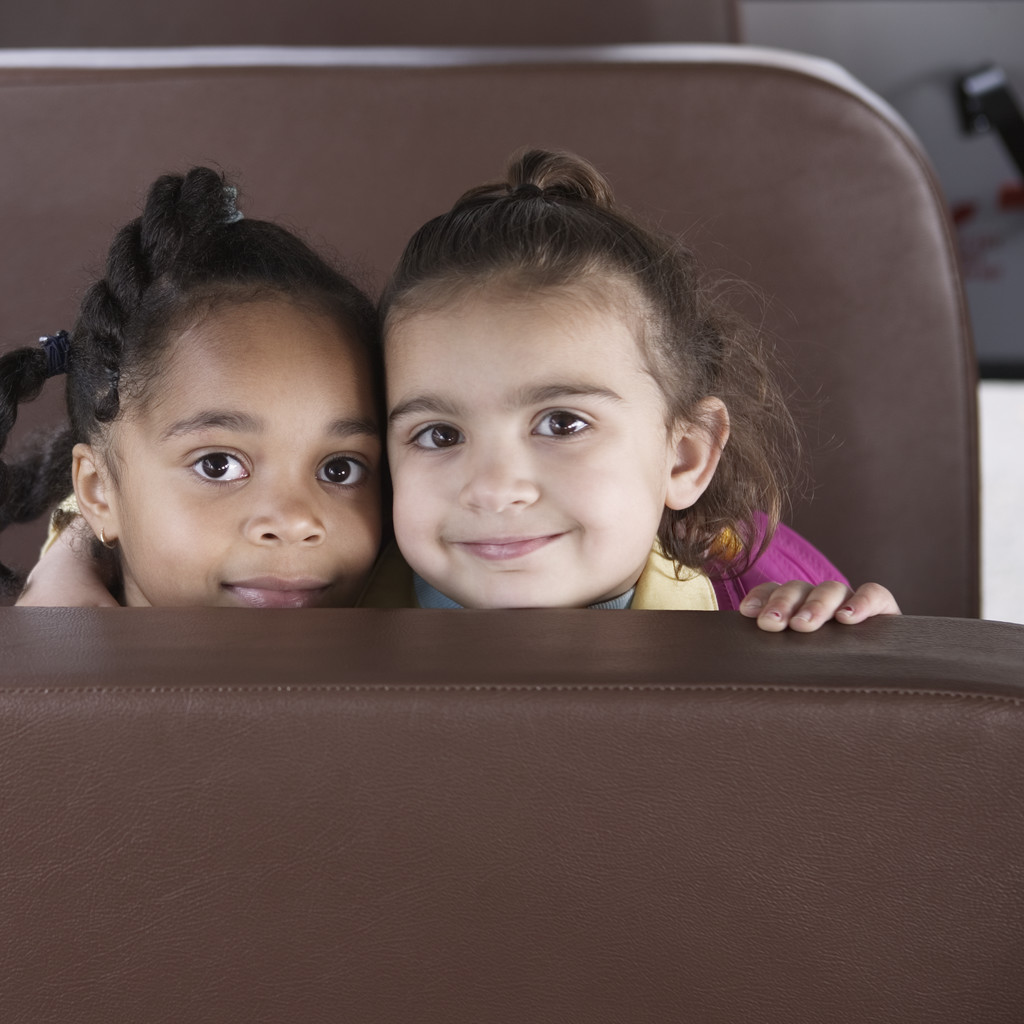 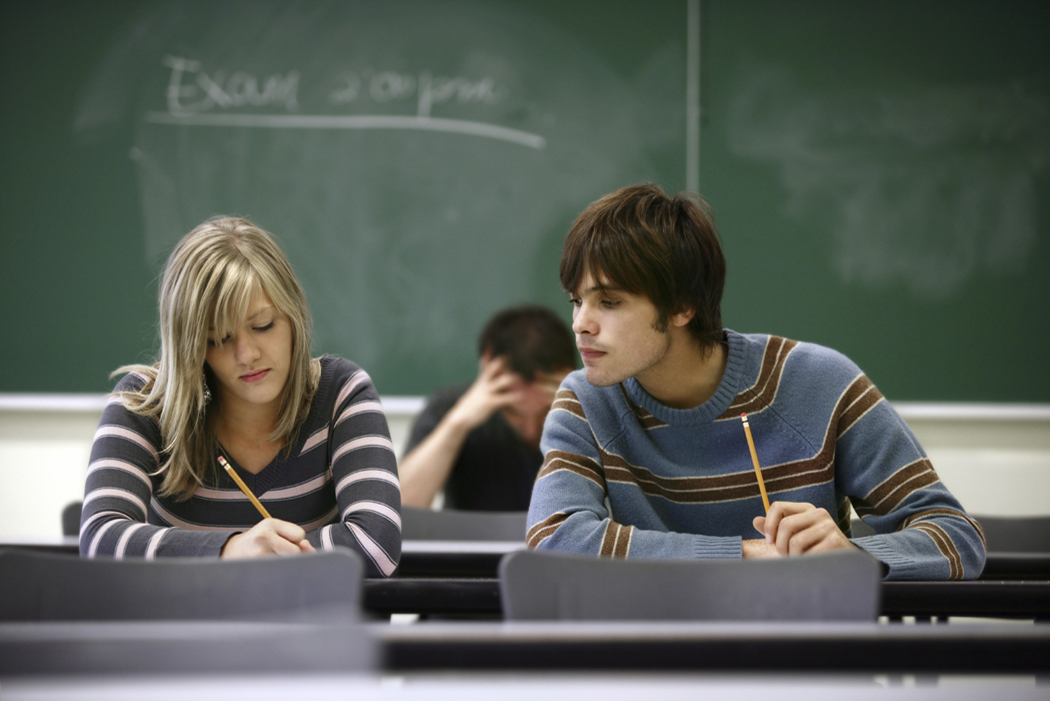 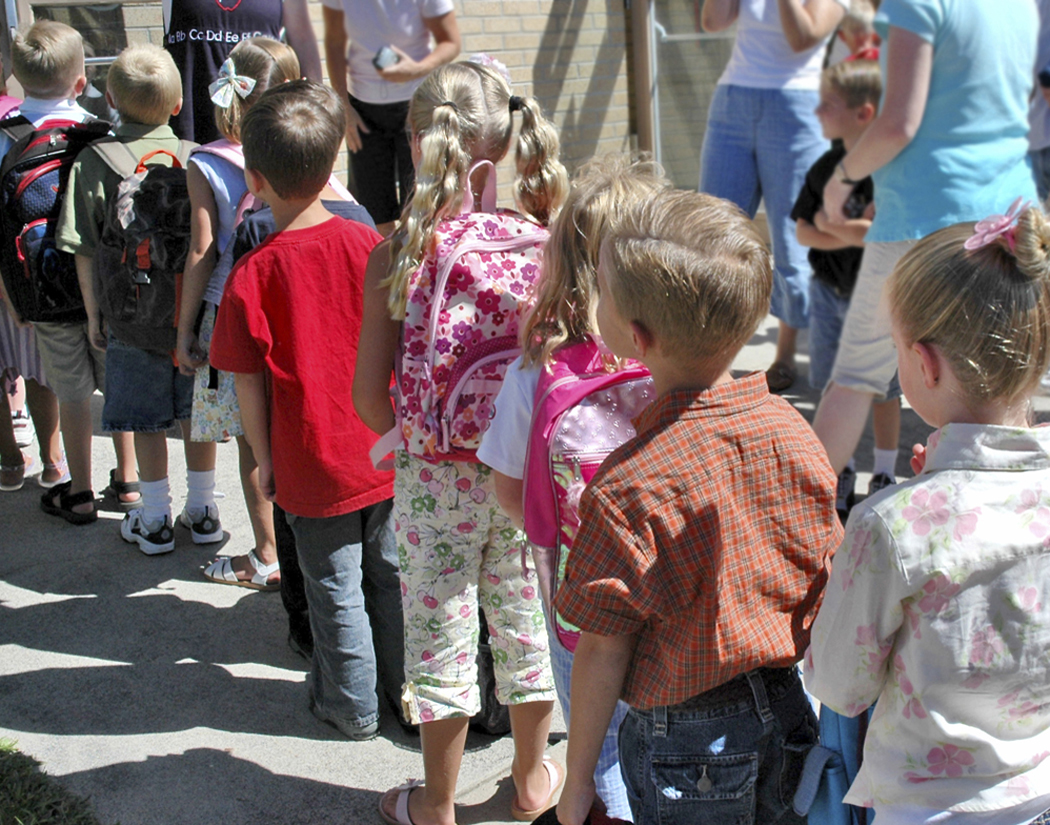 Leading Change:Rapid Improvement in BIE SchoolsMentor and Principal TrainingLauren Morando Rhim Bureau of Indian EducationNovember 2012
Session Objectives
11/14/2012
ADI for Bureau of Indian Education
2
Rapid Improvement/Turnaround
11/14/2012
ADI for Bureau of Indian Education
3
11/14/2012
ADI for Bureau of Indian Education
4
[Speaker Notes: To successful lead a dramatic improvement effort, it is not just a mater of doing more of the same. What we have done in the past HAS NOT WORKED and we owe it to the students in the high priority schools to get it right this time.]
YOUR CHARGE…
11/14/2012
ADI for Bureau of Indian Education
5
[Speaker Notes: Determine how your  district can drive,  initiate, and support successful school turnaround efforts

Today’s reading assignment was a paper about the District’s role in successful school turnaround efforts and two pieces by Rick Hess who you are going to here from next. The purpose in having you read these pieces was to push you to think beyond current practice to think about what is possible and specifically, to identify policies and practices that may be serving as barriers to change or best practice.

I want to  challenge district folks to think about their role and their responsibilities related to successful school turnarounds. Turnarounds are not just about “hero principals.” Yes, an exemplar principal can overcome great adversity and turnaround a school but  why should they have to overcome barriers that can be removed by that district? A critical component of UVA’s approach to school turnaround is the proactive engagement of district personnel. The central purpose of my session this am is to provide district folks with recommendations about what you can do to support the turnaround principals lead the change effort that have carefully selected them to lead.]
11/14/2012
ADI for Bureau of Indian Education
6
Data Sources
11/14/2012
ADI for Bureau of Indian Education
7
Characteristics of Successful Turnarounds*
*Public Impact (2007). School Turnarounds: A Review of the Cross-Sector Evidence on Dramatic Organizational Improvement www.centerii.org/restructuring/resources/turnarounds.html
11/14/2012
ADI for Bureau of Indian Education
8
[Speaker Notes: The focus of our session this morning is on the role of the district but in order to set the stage for our discussion, I want to first share a little bit about  what we learned from the cross-sectoral evidence review about turning around failing organizations. I will present the leader actions in greater depth tomorrow but today will give you a quick preview.

Three variables are critical to drive turnaround from within
(1) a leader with the competencies needed to do the specialized work of turnaround; 
(2) pursuit by that leader of the turnaround leader actions to get learning results;
(3) strong support from the parent organization, including giving the leader the authority over staff, resources, and program needed to get the job done, with accountability.]
11/14/2012
ADI for Bureau of Indian Education
9
LEADER ACTION #1
11/14/2012
ADI for Bureau of Indian Education
10
[Speaker Notes: Collect & Analyze Data: Initially, turnaround leaders personally analyze data about the
organization’s performance to identify high-priority problems that can be fixed quickly.

Make Action Plan Based on Data: Turnaround leaders make an action plan so that everyone
involved knows specifically what they need to do differently. This allows people to focus on
changing what they do, rather than worrying about impending change.]
LEADER ACTION #2
11/14/2012
ADI for Bureau of Indian Education
11
LEADER ACTION #3
11/14/2012
ADI for Bureau of Indian Education
12
LEADER ACTION #4
11/14/2012
ADI for Bureau of Indian Education
13
[Speaker Notes: Concentrate on Big, Fast Payoffs in Year 1: Turnaround leaders concentrate on a few changes
to achieve early, visible wins. They do this to achieve success in an important area, motivate others
for further change, and reduce resistance by those who oppose change.

Implement Practices Even if Require Deviation: Turnaround leaders deviate from organization
norms or rules when needed to achieve early wins. In a failing organization, existing practices often
contribute to failure. This shows that changes can lead to success.

Require All Staff to Change: When turnaround leaders implement an action plan, change is
mandatory, not optional.

Make Necessary Staff Replacements: Successful turnaround leaders typically do not replace all
or most staff but often replace some senior leaders. After initial turnaround success, staff who do not
make needed changes either leave or are removed by the leader.

Focus on Successful Tactics; Halt Others: Successful turnaround leaders quickly discard tactics
that do not work and spend more money and time on tactics that work. This pruning and growing
process focuses limited resources where they will best improve results.

Do Not Tout Progress as Ultimate Success: Turnaround leaders are not satisfied with partial
success. They report progress, but keep the organization focused on high goals. When a goal is met,
they are likely to raise the bar. Merely better is not good enough]
LEADER ACTION #5
11/14/2012
ADI for Bureau of Indian Education
14
[Speaker Notes: Communicate a Positive Vision: Turnaround leaders motivate others to contribute their
discretionary effort by communicating a clear picture of success and its benefits.

Help Staff Personally Feel Problems: Turnaround leaders use various tactics to help staff
empathize with – or “put themselves in the shoes of” – those whom they serve. This helps staff feel
the problems that the status quo is causing and feel motivated to change.

Gain Support of Key Influencers: Turnaround leaders gain support of trusted influencers among
staff and community and then work through these people to influence others.

Silence Critics with Speedy Success: Early, visible wins are used not just for success in their
own right, but to make it harder for others to oppose further change. This reduces leader time spent
addressing “politics” and increases time spent managing for results.]
LEADER ACTION #6
11/14/2012
ADI for Bureau of Indian Education
15
[Speaker Notes: Measuring, Reporting (and Improving)

Measure and Report Progress Frequently: Turnaround leaders set up systems to measure and
report interim results often. This enables the rapid discard of failed tactics and increase of successful
tactics essential for fast results.

Require Decision Makers to Share Data and Problem Solve: Turnaround leaders share key
staff results visibly, to highlight those who do not change and reward those who do and succeed. This
shifts meetings from blaming and excuses to problem solving.]
LEADER ACTION #7:
11/14/2012
ADI for Bureau of Indian Education
16
Leader Actions  Leader Indicators
11/14/2012
ADI for Bureau of Indian Education
17
11/14/2012
ADI for Bureau of Indian Education
18
GUIDING PRINCIPLE #1
11/14/2012
ADI for Bureau of Indian Education
19
[Speaker Notes: Similar to the real estate reframe of location, location, location, efforts to improve schools need to be all about instruction. I know this seems like a truism but my observation is that it needs to be repeated. We develop plans and implement new programs but at the end of the day, if our efforts don’t impact classroom instruction in a tangible way, we are spinning our wheels. Instruction is the holy grail of dramatic change and it can get lost in the shuffle.]
GUIDING PRINCIPLE #2:
11/14/2012
ADI for Bureau of Indian Education
20
GUIDING PRINCIPLE #2:
11/14/2012
ADI for Bureau of Indian Education
21
GUIDING PRINCIPLE #2:Leadership Matters at all Levels….
11/14/2012
ADI for Bureau of Indian Education
22
GUIDING PRINCIPLE #3:
11/14/2012
ADI for Bureau of Indian Education
23
[Speaker Notes: Deviate from norms]
GUIDING PRINCIPLE #3: …risks involved with changing norms
Examine givens
Beware of self-imposed limitations/cages
Tackle the issue(s) that no one wants to acknowledge
11/14/2012
ADI for Bureau of Indian Education
24
[Speaker Notes: Givens are frustrating practices that exist simply because no one has questioned them (e.g., French progression)
Self-imposed cages- Hess article, interviews in CPS, know your CBA, understanding federal disability law, the boxes are far larger than people realize
Tackle issues that presumed to be above criticism (the elderly library who can’t use a computer, the favorite teacher’s daughter in –law who is a week teacher or a school tradition that serves no purpose)

Wahlberg publication for CII]
GUIDING PRINCIPLE #4:Mindset matters…
11/14/2012
ADI for Bureau of Indian Education
25
GUIDING PRINCIPLE #5:
11/14/2012
ADI for Bureau of Indian Education
26
[Speaker Notes: What are your priorities and does your allocation reflect the priorities. Great work out of Education Resource Strategies in Boston. If you have not visited their website I would strongly encourage you to do so. They are doing great work at examining resources in order to help districts be more strategic about school change. More important than ever given the budget pressures most states are feeling but I would argue it should be a key tool in leaders toolbox in good fiscal times and bad. Slack resources are not free and arguably serve as a distraction. An examination of your people time and money will tell you what you priorities really are and provide a foundation for change. Fro instance, ERS has documented the high cost of electives relative to primary content areas.]
GUIDING PRINCIPLE #5:
Resource Allocation Matters: Key Resources…
11/14/2012
ADI for Bureau of Indian Education
27
GUIDING PRINCIPLE #6:
11/14/2012
ADI for Bureau of Indian Education
28
[Speaker Notes: Closely aligned with allocation of resources is lesson #8 and that is that subtracting is as important as adding. Great Dr. Seuss book Thidwick is a friendly moose.]
Being big-hearted can undermine success…
11/14/2012
ADI for Bureau of Indian Education
29
GUIDING PRINCIPLE #7:
11/14/2012
ADI for Bureau of Indian Education
30
GUIDING PRINCIPLE #7:
11/14/2012
ADI for Bureau of Indian Education
31
GUIDING PRINCIPLE #8:
11/14/2012
ADI for Bureau of Indian Education
32
YOUR CHARGE…
11/14/2012
ADI for Bureau of Indian Education
33
[Speaker Notes: How can you reach the tipping point in your district/school]
11/14/2012
ADI for Bureau of Indian Education
34
11/14/2012
ADI for Bureau of Indian Education
35
Source: Herman et al., 2008; Public Impact, 2007; 2008.
11/14/2012
ADI for Bureau of Indian Education
36
Sources and Resources
Brinson, D., & Rhim. L. M. (2009). Breaking the habit of low performance: Successful school restructuring stories. Lincoln, IL: Center on Innovation & Improvement.
Brown, C. G., Hess, F. M., Lautzenheiser, D. K., Owen, I. (2011). State education agencies as agents of change. Washington, DC: Center for American Progress, American Enterprise Institute, and The Broad Foundation. http://www.aei.org/papers/education/state-education-agencies-as-agents-of-change-paper/
Center for Education Policy. (2010). School improvement grants present uncertainty and opportunity. Washington, DC: Author.
Dee, T. S., (2012). School turnarounds.: Evidence from the 2009 stimulus. University of Virginia, for National Bureau of Economic Research
Hallinger, P. & Heck, R. H., (1998). Exploring principal’s contribution to student effectiveness: 1980 – 1995 School Effectiveness and School Improvement 9(2). Pg 157-191: (1996). Reassessing the principal’s role in school effectiveness: A review of Empirical research, 1980-1995. Education Administration Quarterly. 32 Pg 5-44.
Hassel, E. A., & Hassel, B. C. (2009). The big U-turn: How to bring schools from the brink of failure to stellar success. Education Next, 9(1), 21–27.
11/14/2012
ADI for Bureau of Indian Education
37
Sources and Resources
Herman, R., Dawson, P., Dee, T., Greene, J., Maynard, R., Redding, S., et al. (2008). Turning around chronically low-performing schools: A practice guide. Washington, DC: National Center for Education Evaluation and Regional Assistance, Institute of Education Sciences, U.S. Department of Education. Retrieved August 30, 2009, from http:// ies.ed.gov/ncee/wwc/pdf/practiceguides/Turnaround_ pg_04181.pdf
Hess, F. (2009). Cages of their own design: Five strategies to help education leaders break free. Washington, DC: American Enterprise Institute. http://www.aei.org/article/education/cages-of-their-own-design/
Kim, W.C., & Mauborgne, R. (2003, April). Tipping point leadership. Harvard Business Review (80). 60-69.
Kowal, J & Ableidinger, J. (2011). Leading indicators of school turnarounds: How to know when dramatic change is on track. Charlottesville, VA: Partnership for Leaders in Education and Public Impact. 
Kowal, J., Hassel, E. A., & Hassel, B. C. (2009). Successful school turnarounds: Seven steps for district leaders. Washington, DC: Public Impact for The Center for Comprehensive School Reform and Improvement.
11/14/2012
ADI for Bureau of Indian Education
38
SOURCES & RESOURCES
Kowal, J., & Hassel, E. A. (Public Impact). (2011). Importing leaders for school turnarounds: Lessons and opportunities. Charlottesville: University of Virginia’s Darden/Curry Partnership for Leaders in Education. Retrieved from www.dardencurry.org.
Leithwood, K., et al.,  (2004); Waters, J. T., Marzano, R. J., & McNulty, B. A. (2003). Balanced leadership: What 30 years of research tells us about the effect of leadership on student achievement. Aurora, CO: Mid-Continent Research for Education and Learning.
Miles, K. H., & Frank, S. (2008). The strategic school: Making the most of people, time, and money. Thousand Oaks, CA: Corwin Press. 
Murphy, J. & Meyers, Co. V., (2008). Turning around failing schools: Leadership lessons from the organizations sciences. Thousand Oakes, CA: Corwin Press.
Public Impact. (2007). School Turnarounds: A Review of the Cross-Sector Evidence on Dramatic Organizational Improvement. Lincoln, IL: Center on Innovation & Improvement.
Public Impact. (2008). School Turnarounds: Actions And Results. Lincoln, IL: Center on Innovation & Improvement
11/14/2012
ADI for Bureau of Indian Education
39
SOURCES & RESOURCES
Redding, S., & Walberg, H. J. (2012). Promoting learning in rural schools. Center on Innovation & Improvement. http://www.centerii.org/
Rhim, L. M. (2011). Engaging families and communities in school turnarounds: When students can’t wait. In Sam Redding, Marilyn Murphy, & Pam Sheley, (Ed). Handbook on Family and Community Engagement  Lincoln, IL: Center on Innovation & Improvement.
Rhim, L. M., (2012). No time to lose: Turnaround leader performance assessment. Charlottesville, VA Darden/Current Partnership for Leadership in Education.
Rhim. L.M.,  (2011). Learning how to dance in the Queen City: Cincinnati public schools’ turnaround initiative. Charlottesville, VA: Darden School Foundation. University of Virginia.
Rhim, L.M., & Redding, S. (2011). Fulcrum of change: Leveraging 50 to turnaround 5,000.  Lincoln, IL: Center on Innovation & Improvement.
Rhim, L. M., (2012). No time to lose. Center on Innovation & Improvement. http://www.centerii.org/
Scott, C., McMurrer, J., McIntosh, S., & Dibner, K., (201, March). Opportunities and Obstacles: Implementing Stimulus-Funded School Improvement Grants in Maryland, Michigan, and Idaho. Washington, DC: Center on Education Policy. http://www.cep-dc.org/
11/14/2012
ADI for Bureau of Indian Education
40
SOURCES & RESOURCES
Stark Rentner, D., & Kober, N., (2012, February). After the Stimulus Money Ends: The Status of State K-12 Education Funding and Reforms. Washington, DC: Center on Education Policy. http://www.cep-dc.org/
Steiner, L., & Hassel, E., (2011). Using competencies to improve school turnaround principal success. Charlottesville, VA: Darden School Foundation. University of Virginia.
Yatsko, S & Bowen, M. (2011). Beating the odds: How state education agencies can better support school turnarounds. PIE Network Summit Policy Brief. http://www.crpe.org/cs/crpe/view/csr_pubs/464.
Yatsko, S., Lake, R., Nelson, E. C., & Bowen, M. (2012). Tinkering toward transformation: A look at federal school improvement grant implementation. Seattle, WA: Center on Reinventing Public Education.
11/14/2012
ADI for Bureau of Indian Education
41
11/14/2012
ADI for Bureau of Indian Education
42